Heavy-Ion Meeting (HIM2011-12)
Yonsei University, Seoul, Korea, 10 December, 2011
Dihadron Correlations and Flow from CMS
Byungsik Hong
(Korea University)

For the  CMS  Collaboration
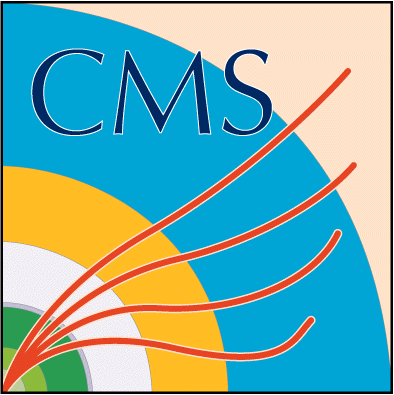 10 December 2011
HIM2011-12
1
Outline
Introduction
Physics motivation
LHC and the CMS detector

First experimental data from CMS
We concentrate only on the correlation and flow results in this presentation.
Correlations in pp at 7 TeV and PbPb at 2.76 TeV
Flow in PbPb at 2.76 TeV
Comparison to Hydro

Summary
10 December 2011
HIM2011-12
2
Motivation
Correlation is a powerful tool to study
Hadron production mechanism
Jet-medium interactions in heavy-ion collisions
Bulk properties of the produced medium (sQGP)

Flow is a powerful tool to address
Equation-of-state
Viscosity of the medium
Fluctuations and initial conditions
10 December 2011
HIM2011-12
3
p+p at (√s)max = 14 TeV 
Designed L of pp: 1034 cm-2s-1
Pb+Pb at (√sNN )max = 5.5 TeV
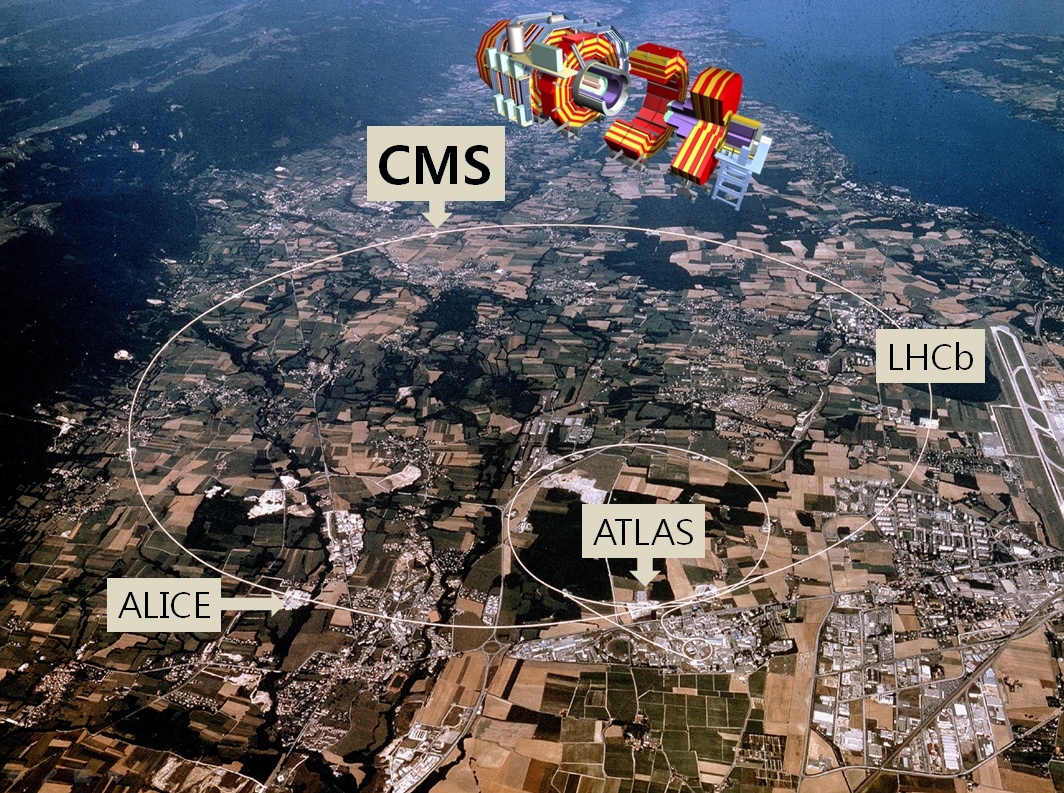 10 December 2011
HIM2011-12
4
CMS Detector
CALORIMETERS
Superconducting Coil (3.8 T)
ECAL
HCAL
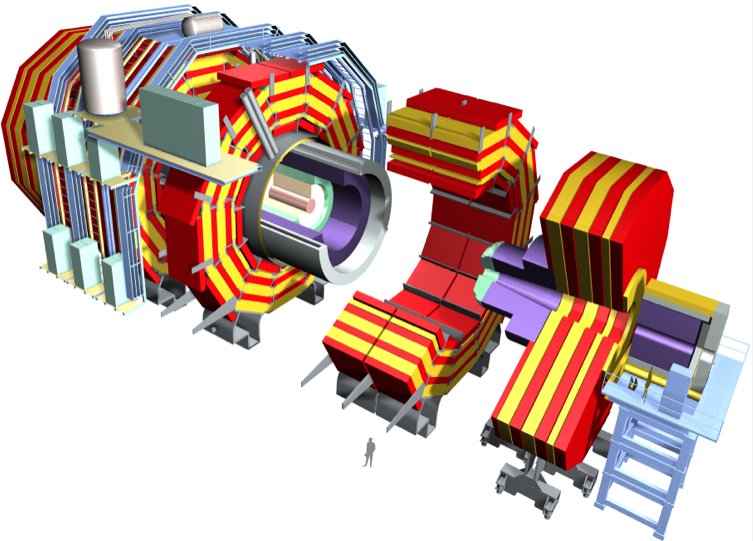 76k scintillating 
PbWO4 crystals
Plastic scintillator/
Brass sandwich
Steel YOKE
TRACKER
TRACKER
HF
HF
Pixels (66M Ch.)Silicon Microstrips (9.6M Ch.)
220 m2 of silicon sensors
Pixels (66M Ch.)Silicon microstrips (9.6M Ch.)
220 m2 of silicon sensors
Centrality in 
heavy-ion events
for 2010 run
Centrality in 
heavy-ion events
for 2010 run
Very large coverage (|| < 5.0)!
MUON ENDCAPS
Weight: 12,500 tons
Diameter: 15 m
Length: 22 m
Cathode Strip Chambers
MUON BARREL
Resistive Plate Chambers
Drift Tube Chambers
10 December 2011
HIM2011-12
5
Resistive Plate Chambers
Summary of 2010 PbPb Run
A dedicated heavy-ion mode
Turn off zero suppression
Taking data at up to 220 Hz
12 MB event size
Triggering on minimum bias, jets, muons and photons
ALL rare probes written to tape
~half of minimum bias written
Recorded luminosity
PbPb @ √sNN = 2.76 TeV: 8.7 mb-1 
Reference pp data
pp @ √s = 2.76 TeV: 241 nb-1 
pp @ √s = 7 TeV: > 5 fb-1 
Total volume of PbPb data
~0.89 PetaByte
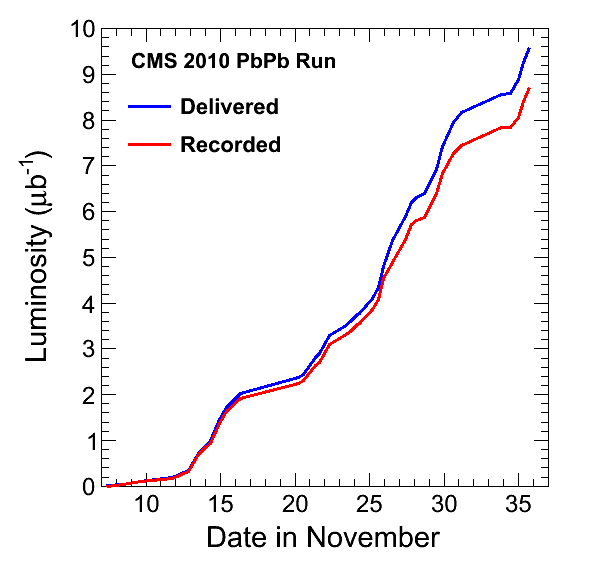 (Days since Nov. 1, 2010)
Note: luminosities will be rescaled by few % after completeanalysis of Van der Meer scans
10 December 2011
HIM2011-12
6
Dihadron Correlation Technique
Same event pairs
Mixed event pairs
1: Trigger particle
2: Associated particle
Event 1
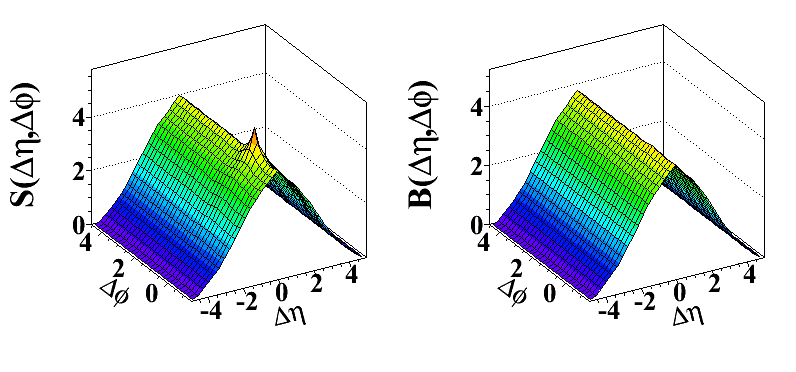 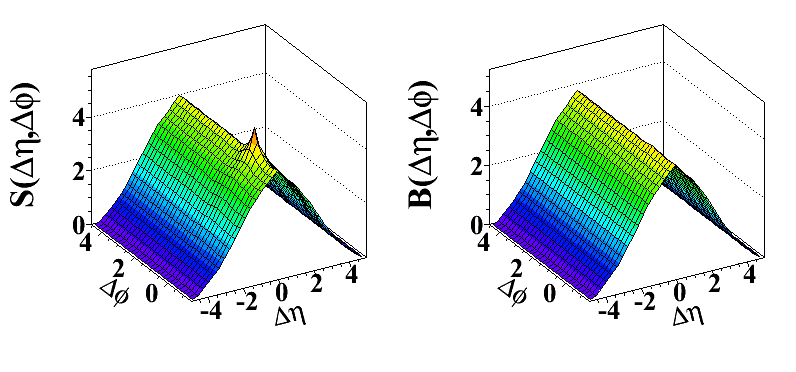 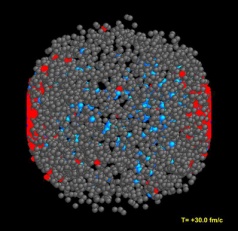 Event 2
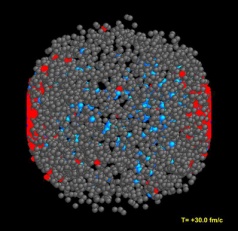 Associated hadron yield per trigger
Dh = hassoc– htrig
Df = fassoc – ftrig
10 December 2011
HIM2011-12
7
High-Multiplicity pp Event
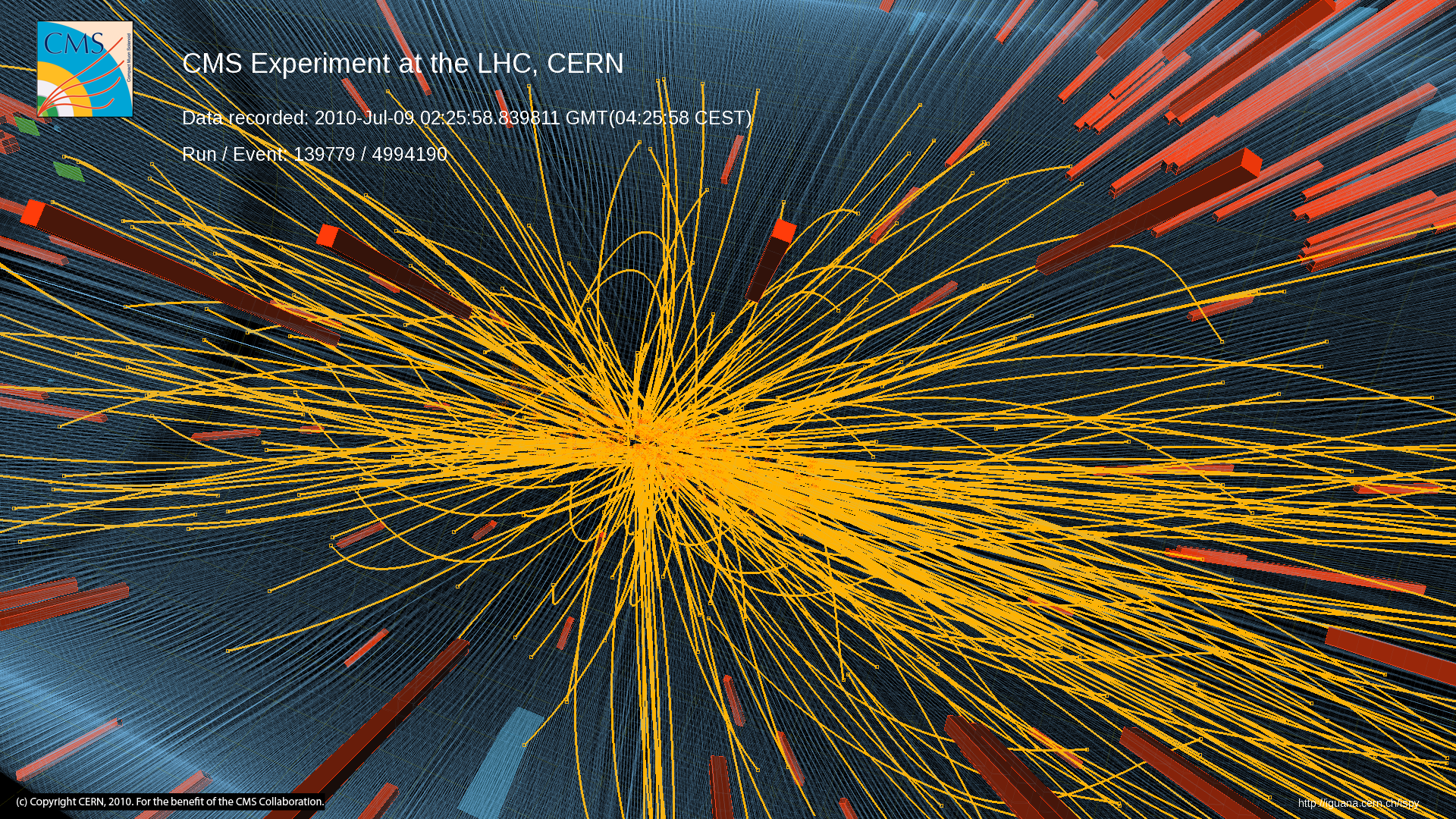 10 December 2011
HIM2011-12
8
Ridge in High-Multiplicity pp
JHEP09, 091 (2010)
350K top multiplicity events 
out of 50 billion collisions
Intermediate pT: 1-3 GeV/c
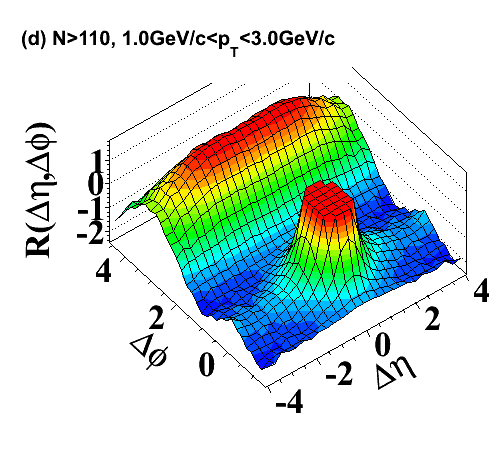 High multiplicity pp (N  110)
Minimum bias pp (<N>~15)
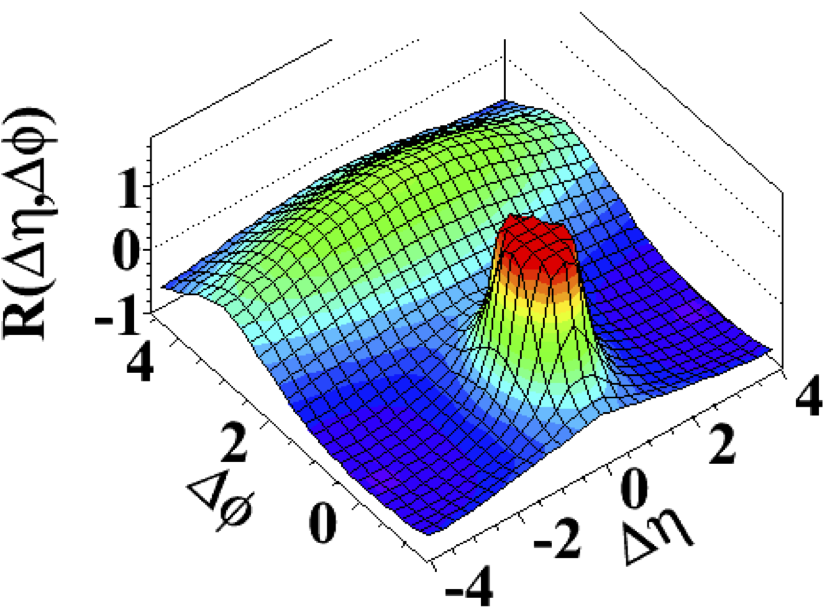 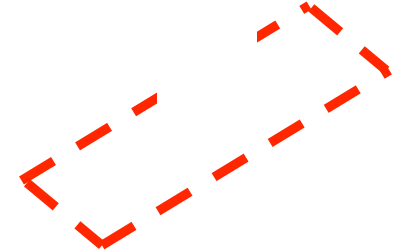 Striking “ridge-like” structure 
extending over  at  ~ 0
10 December 2011
HIM2011-12
9
pT Dependence in pp
100 billion (1.78 pb-1) sampled minimum-bias events from high-multiplicity trigger
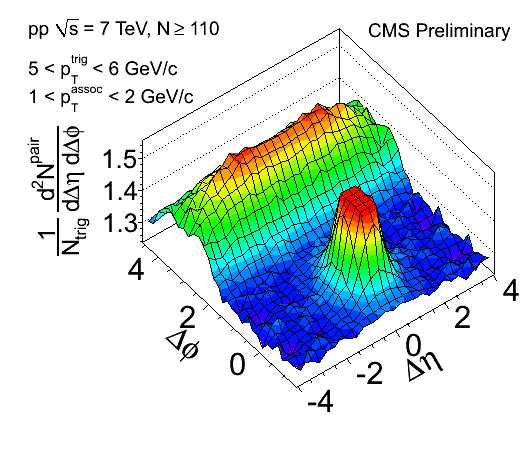 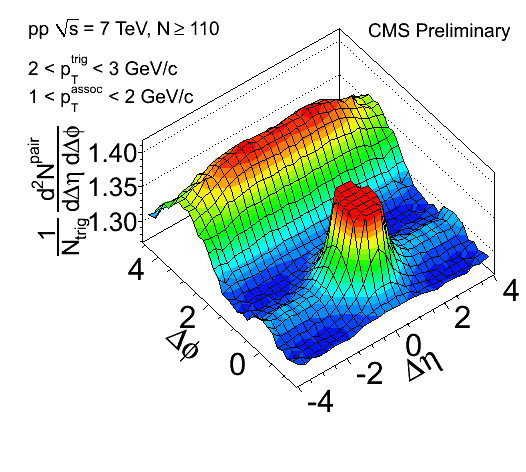 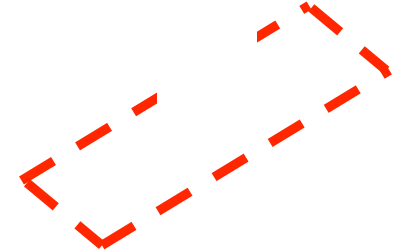 660K events
No ridge when correlating to high pT particles!
10 December 2011
HIM2011-12
10
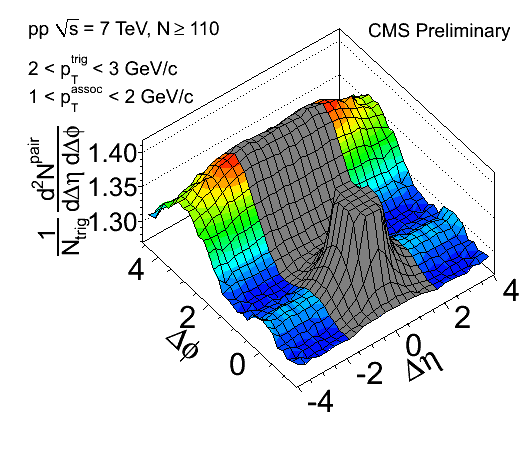 Differential Δφ Projection
CMS Preliminary
pTtrig
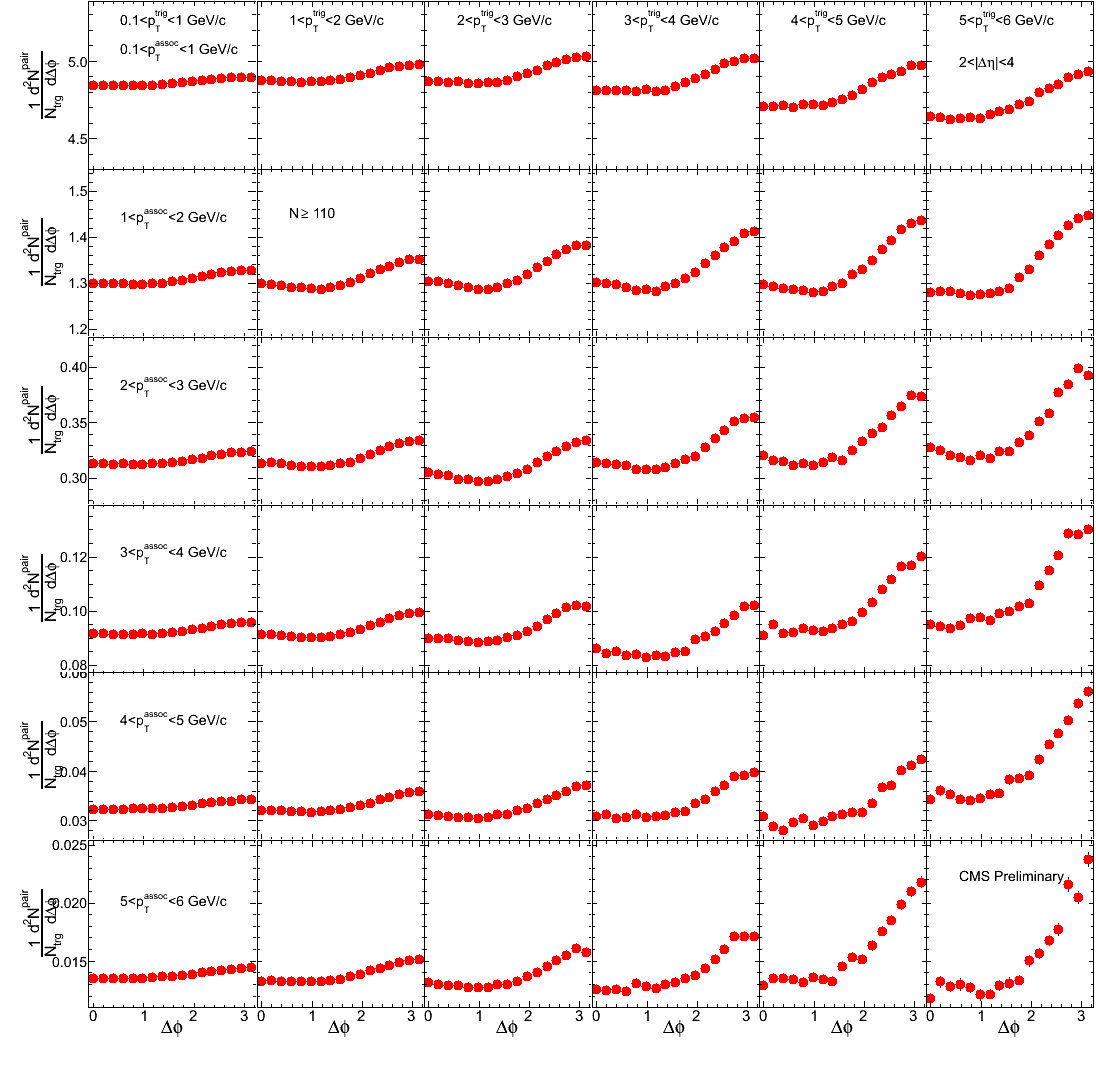 CMS pp 7 TeV, N ≥ 110
pTassoc
2<||<4
10 December 2011
HIM2011-12
11
pTtrig
pTtrig
Differential Δφ Projection
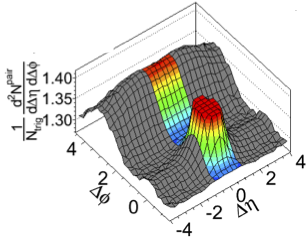 CMS pp 7 TeV, N ≥ 110
Jet region (||<1)
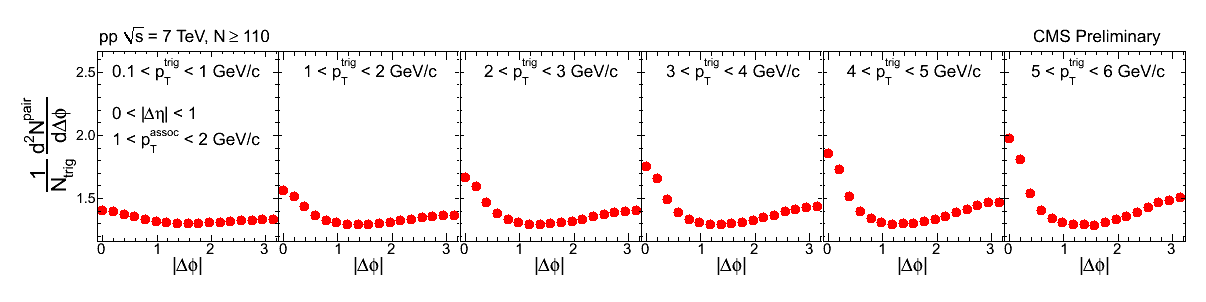 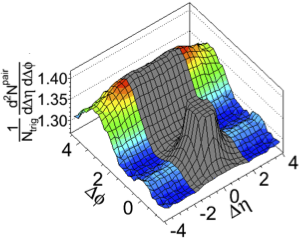 Ridge region (2<||<4)
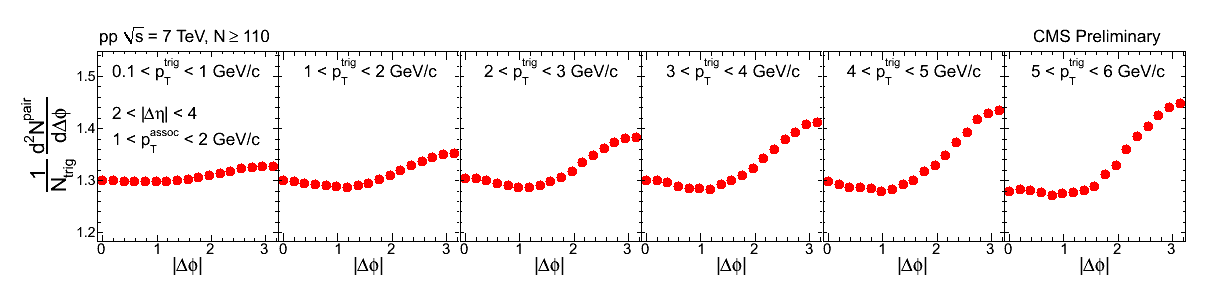 10 December 2011
HIM2011-12
12
Near-Side Yields for N≥110
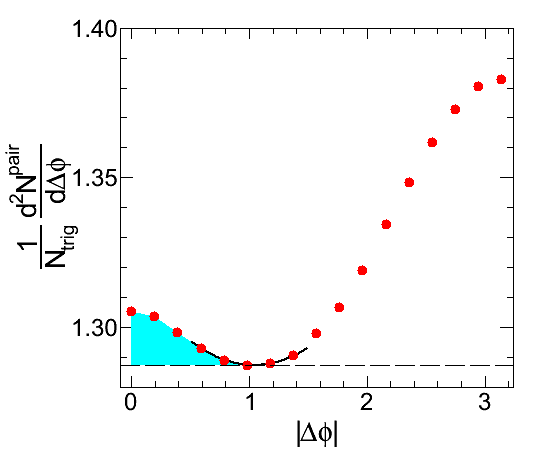 Zero-Yield-At-Minimum 
(ZYAM)
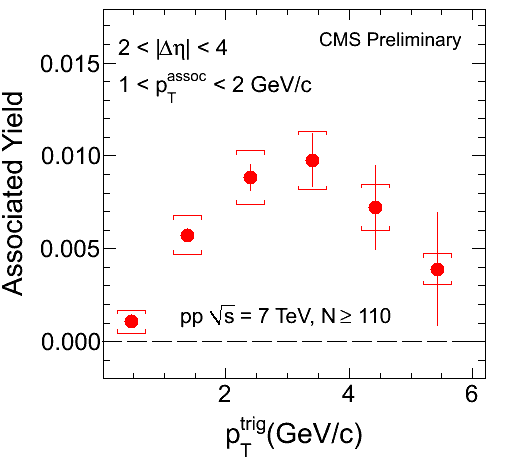 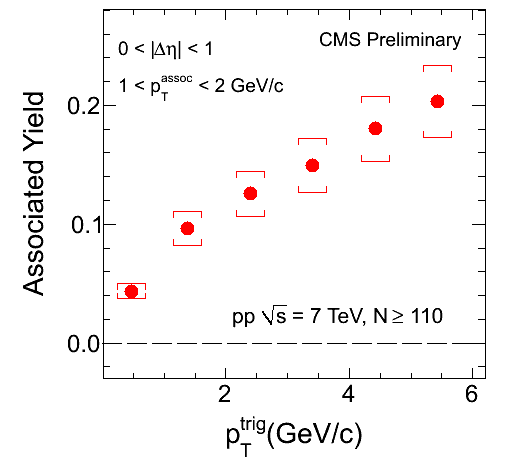 2<||<4
||<1
10 December 2011
HIM2011-12
13
Near-Side Yields for N≥110
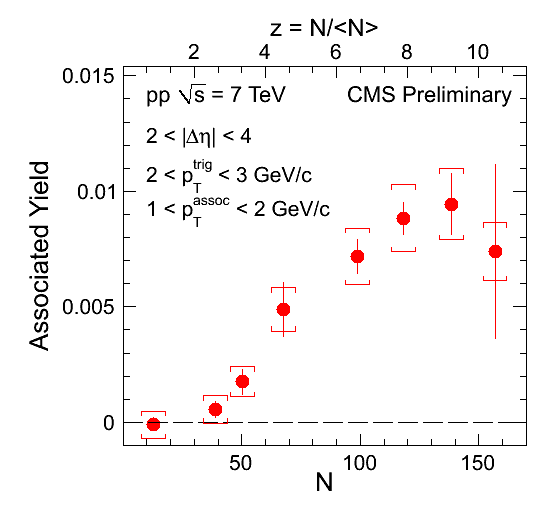 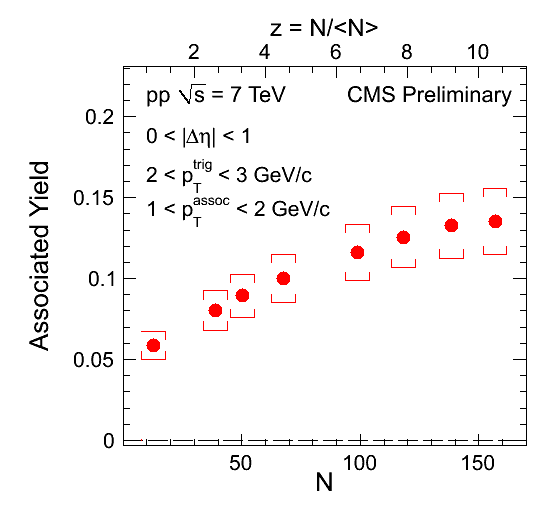 ||<1
2<||<4
Jet yield in pp monotonically increases with N
Ridge in pp turns on around N~50-60 (4XMB) smoothly
10 December 2011
HIM2011-12
14
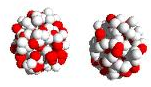 PbPb Event
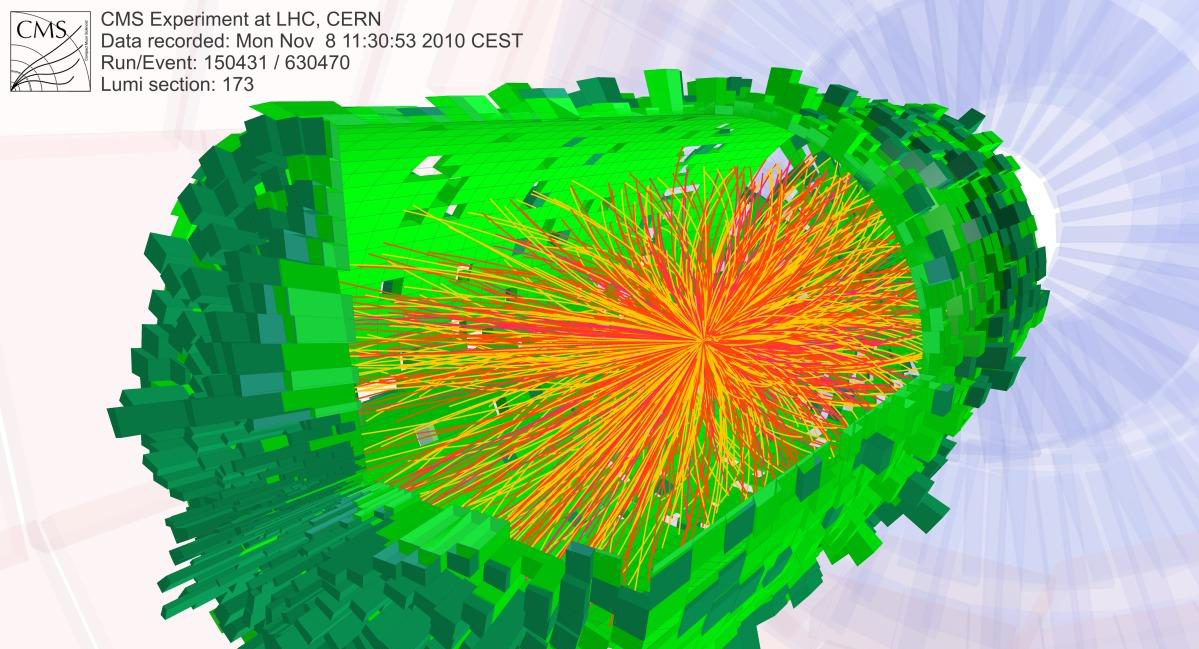 10 December 2011
HIM2011-12
15
= 4 ~ 6 GeV/c 
       = 2 ~ 4 GeV/c
Ridge in Heavy-Ion Collisions
arXiv:1105.2438
Pb
Pb
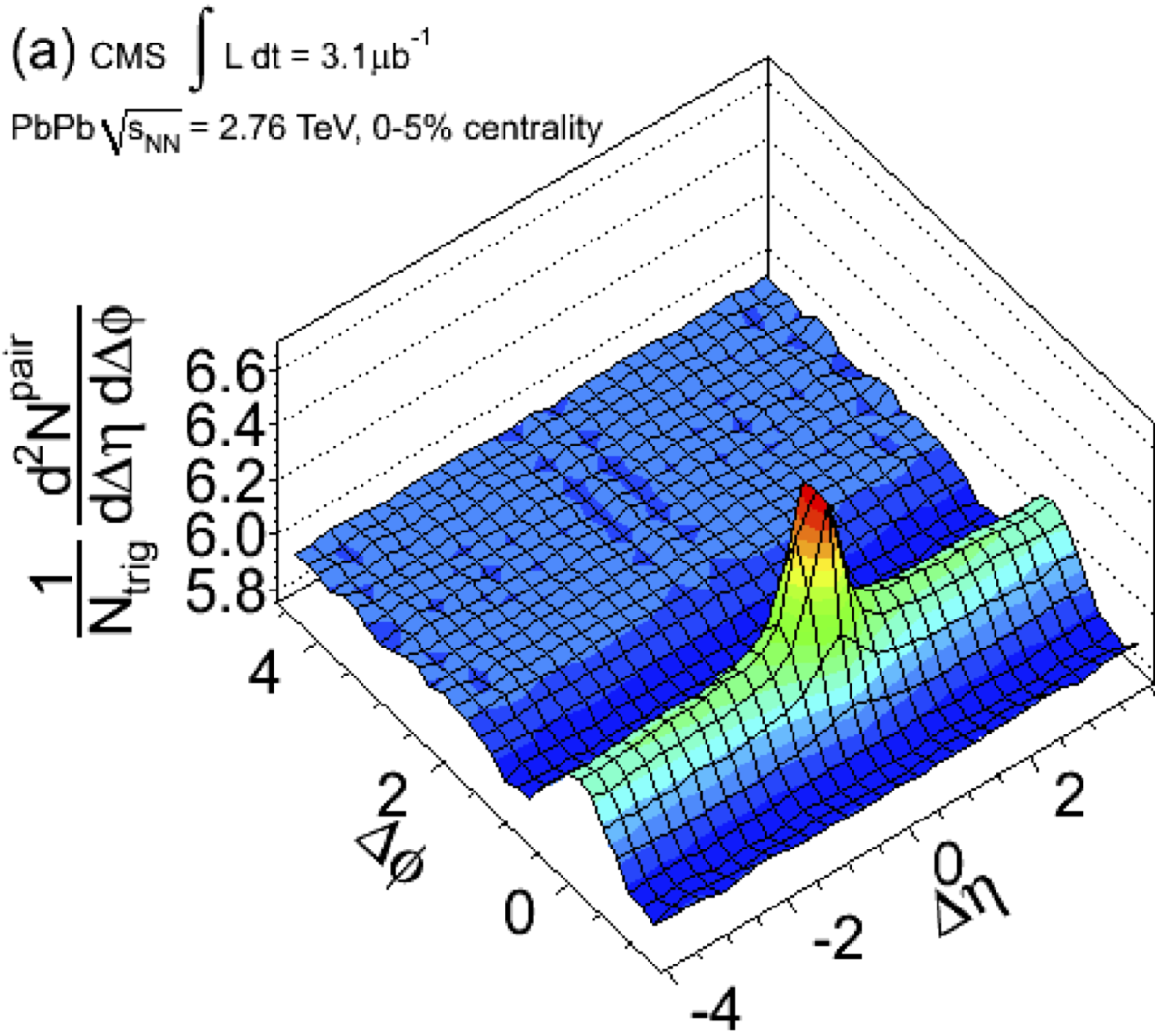 0-5% most central
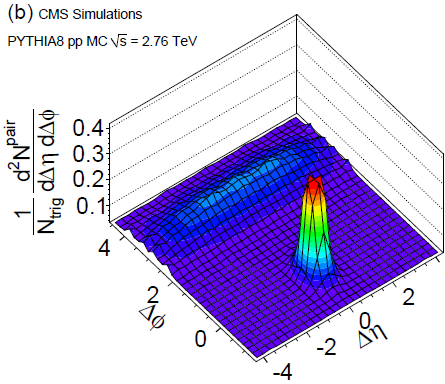 PYTHIA8 simulation
10 December 2011
HIM2011-12
16
Differential Δφ Projection
(0-5% most central PbPb)
arXiv:1105.2438
Jet region (||<1): Short-range correlations
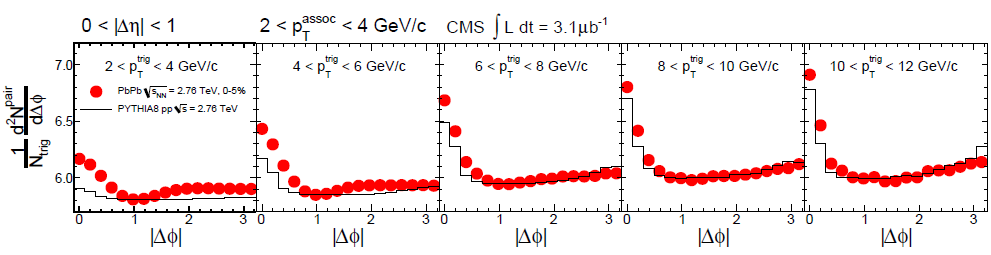 Ridge region (2<||<4): Long-range correlations
pTtrig
pTtrig
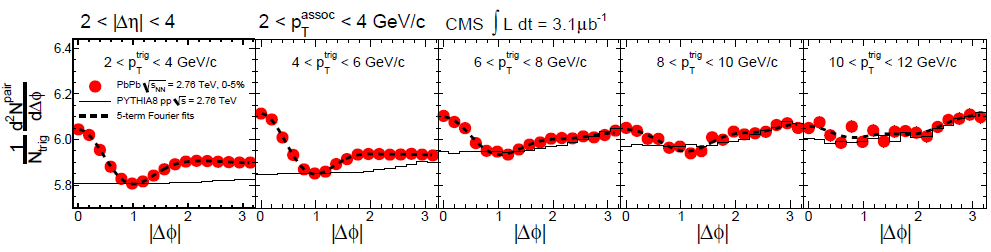 10 December 2011
HIM2011-12
17
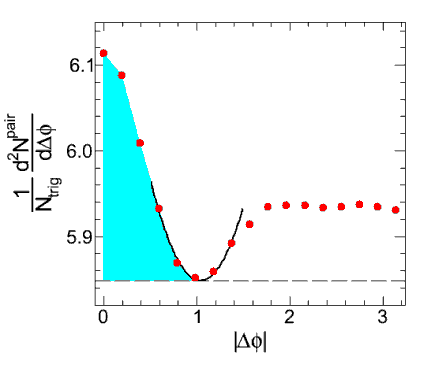 ZYAM
v2 not subtracted: not significant in central collisions
Integrated Associated Yield
(0-5% most central PbPb)
arXiv:1105.2438
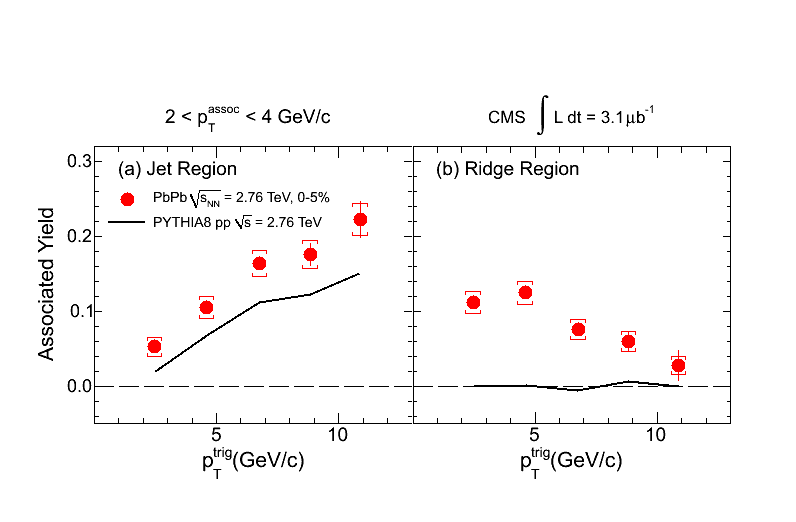 Ridge-region yield: integration of the near-side enhancement
Jet-region yield: sum of the near-side short- & long-range yields
Ridge in PbPb diminishes at high pT
10 December 2011
HIM2011-12
18
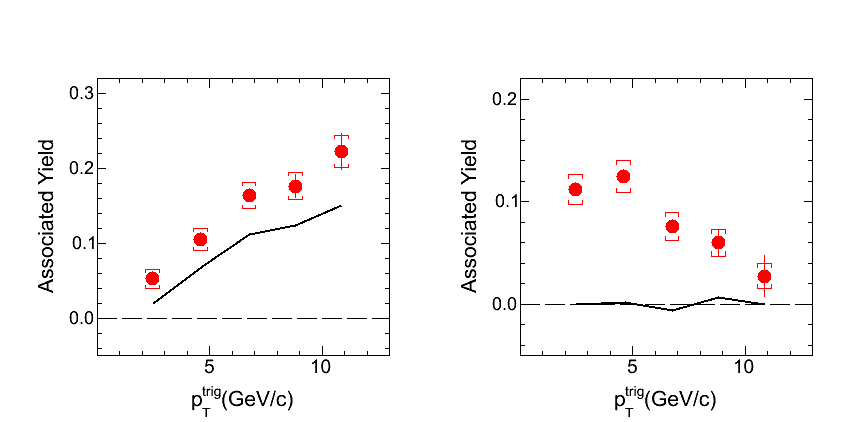 PbPb vs. pp
CMS pp 7 TeV, N ≥ 110
CMS PbPb 2.76 TeV, 0-5%
|| dependence
|| dependence
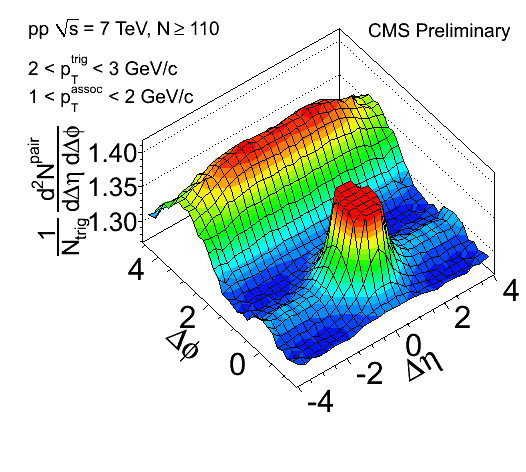 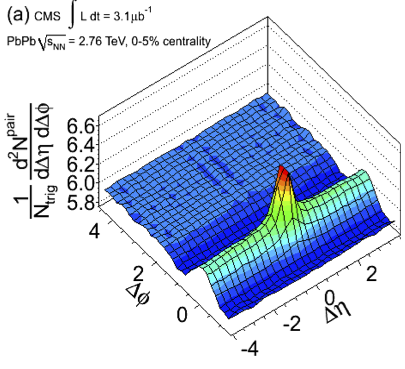 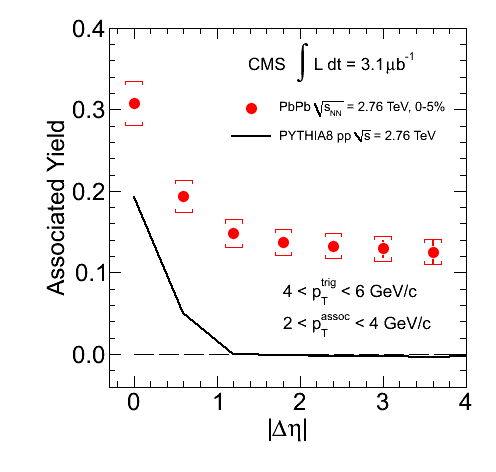 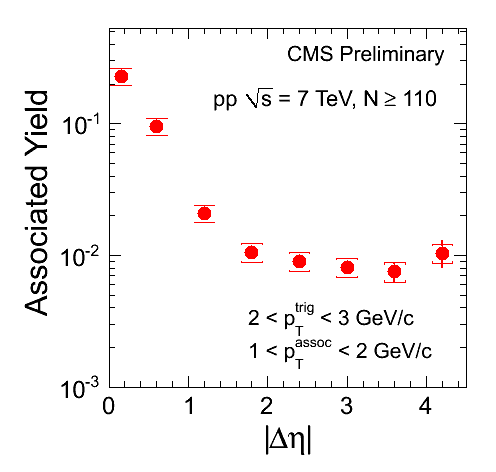 (X10)
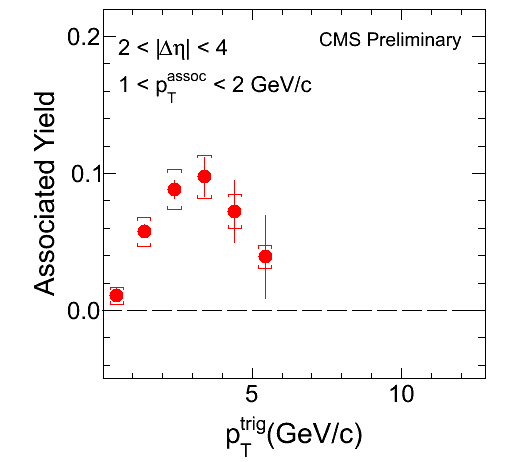 Ridge Region
Ridge Region
x10
10 December 2011
HIM2011-12
19
: 4 - 6 GeV/c
        : 2 - 4 GeV/c
Pb
Pb
Pb
Pb
Centrality Dependence in PbPb
PbPb at 2.76 TeV
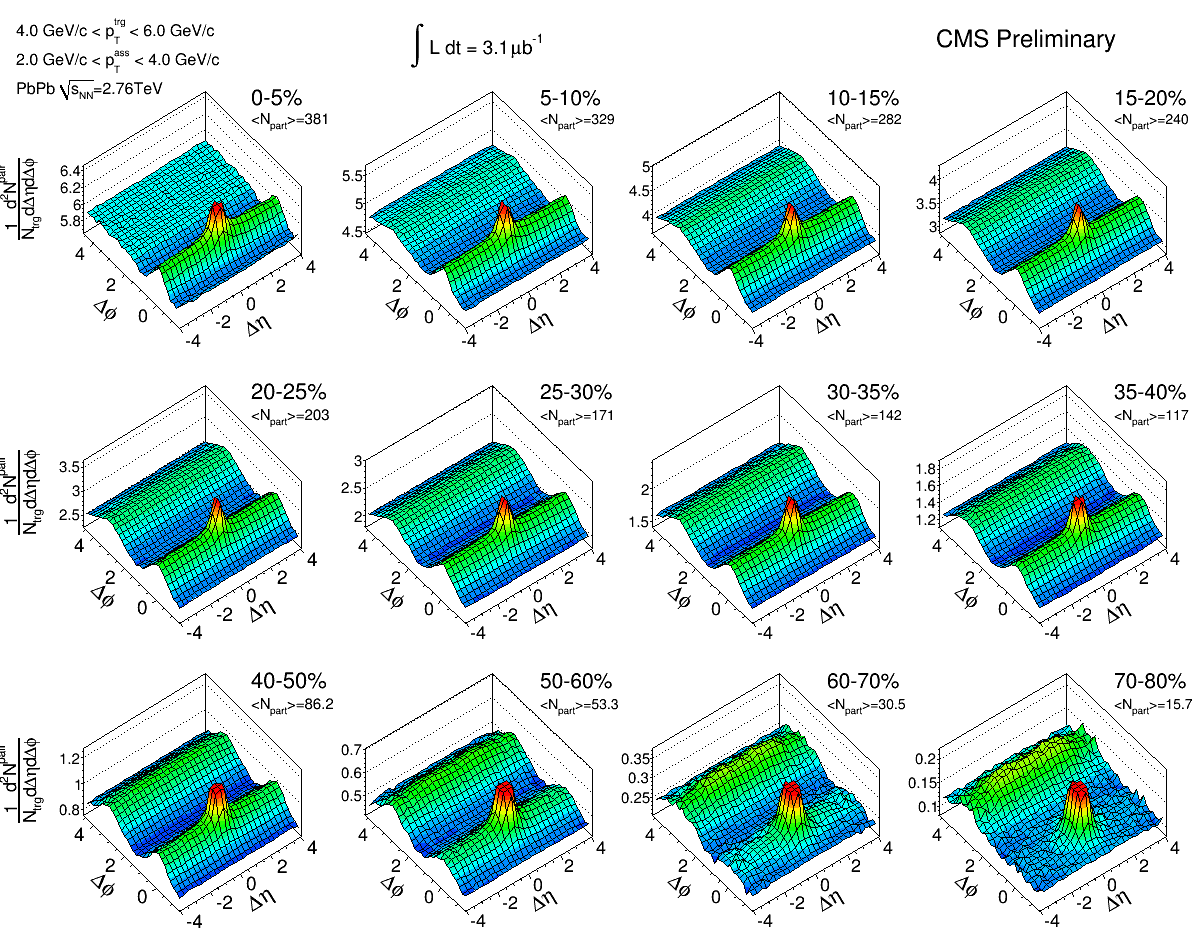 cos(2)
10 December 2011
HIM2011-12
20
Pb
Pb
Pb
Pb
v2-Subtracted Yields in PbPb
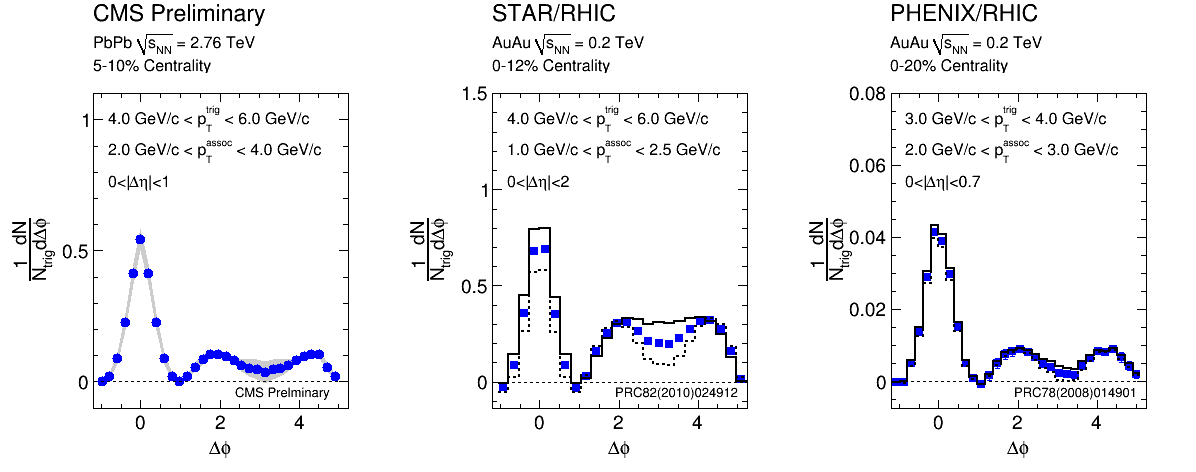 vs. RHIC
Jet region 
(||<1)
Jet minus ridge region
Ridge region (2<||<4)
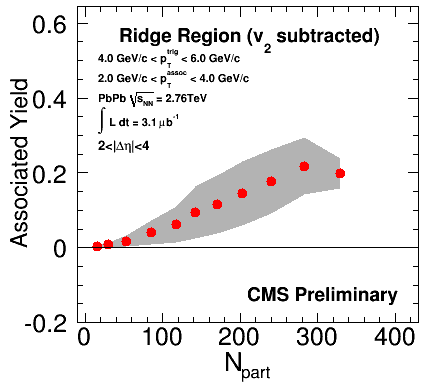 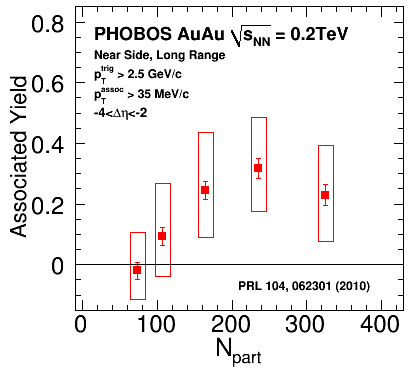 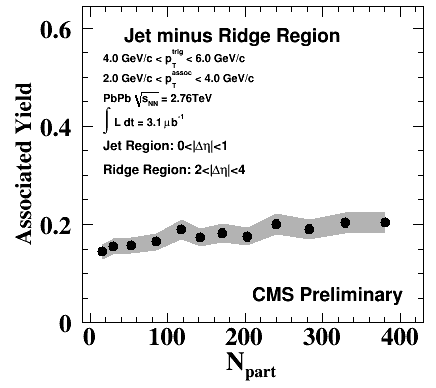 Similar trend in centrality to RHIC results!
10 December 2011
HIM2011-12
21
z
Reaction 
      plane
y
x
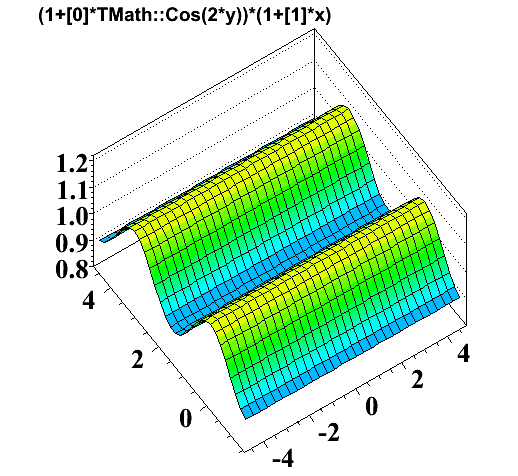 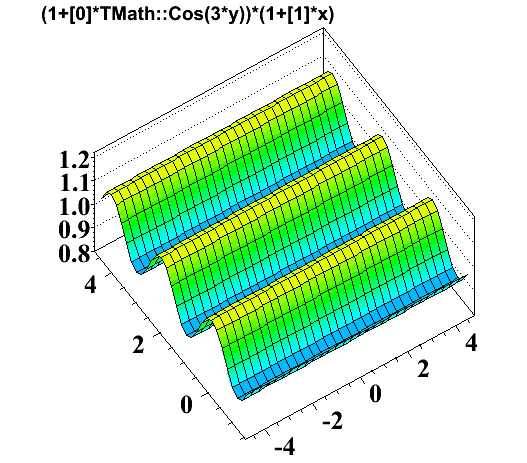 Δ
Δ
Δ
Δ
~ V2 cos(2Δ)
~ V3 cos(3Δ)
Possible Origin of Ridge
The ridge & Mach-cone like emission may be induced by higher order flow terms!
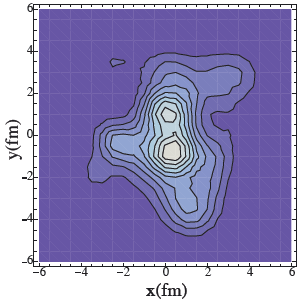 Triangular flow (v3) from 
event-by-event fluctuation
Elliptic flow (v2)
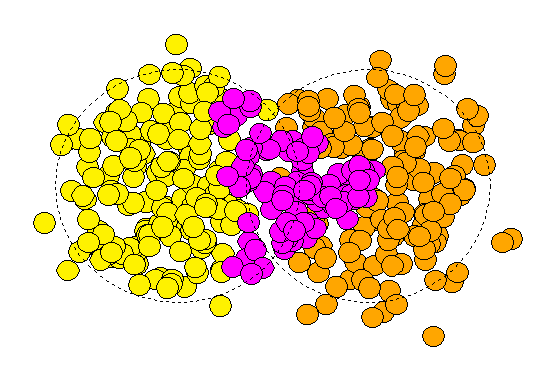 y
Reaction
plane
x
G. Qin, H. Peterson
S. Bass, B. Müller
PRC81, 054905 (2010)
V2 + V3
Mach-cone like
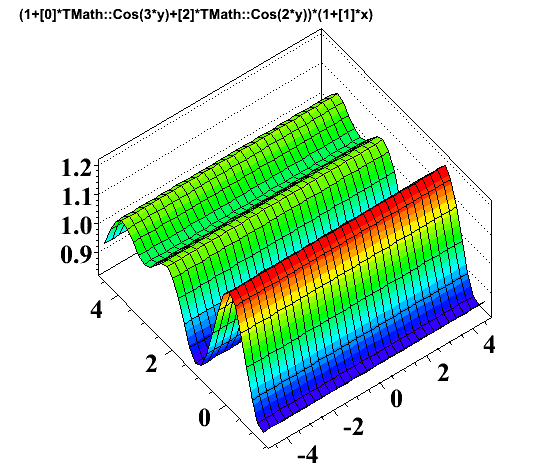 Δ
Ridge
Δ
10 December 2011
HIM2011-12
22
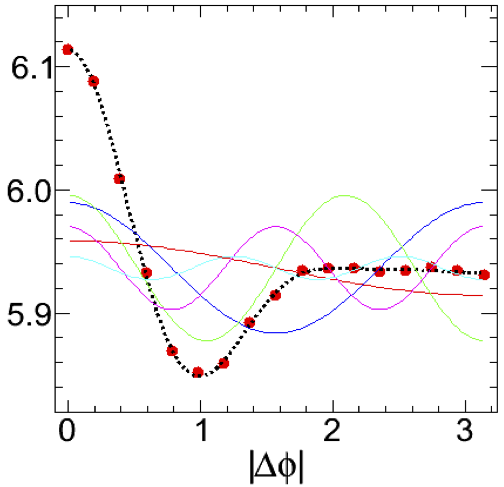 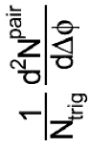 Fourier Decomposition
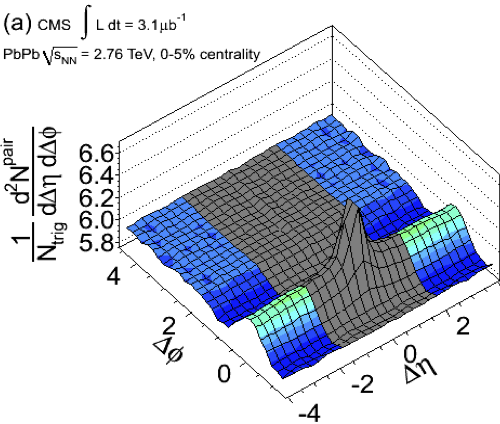 2<||<4
2<||<4
V2f
V4f
V5f
V1f
V3f
Fourier analysis of long-range dihadron correlation
Short-range non-flow effects are excluded.
Complementary to standard flow analysis methods 
   (EP, cumulants, LYZ)
10 December 2011
HIM2011-12
23
Fourier Decomposition
(0-5% most central PbPb)
arXiv:1105.2438
Ridge region (2<||<4): Long-range correlations
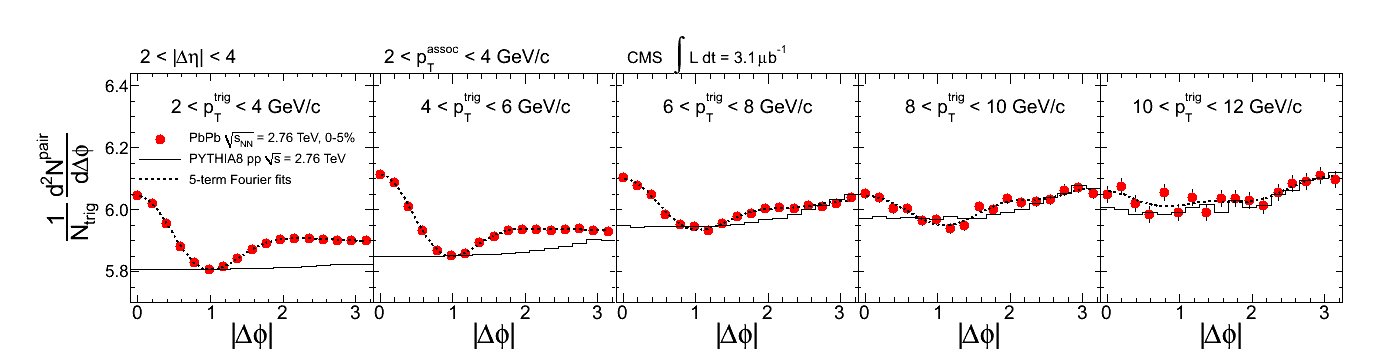 Dotted lines: Sum of five terms(n=1~5) in the Fourier series
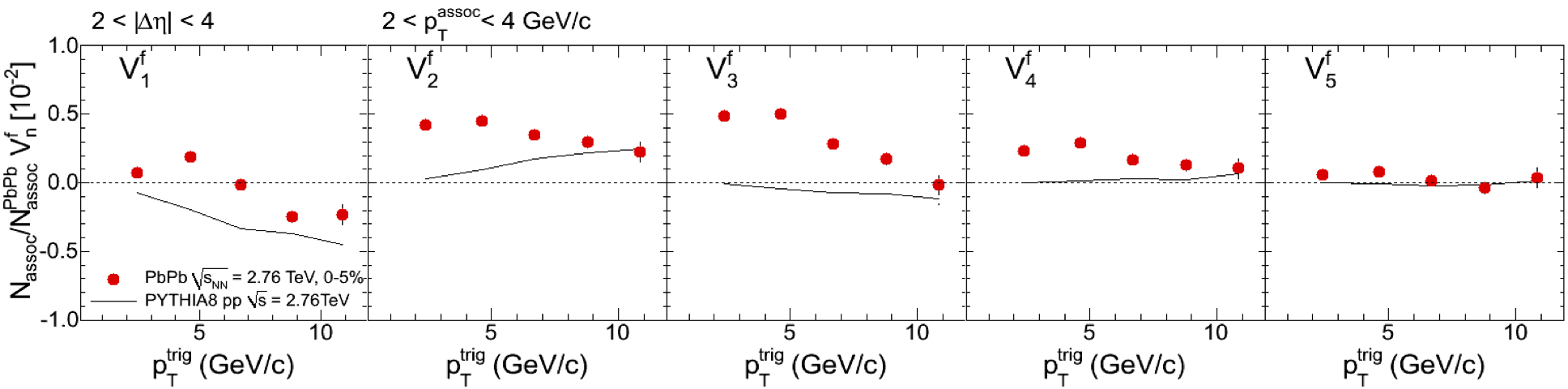 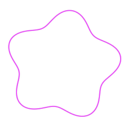 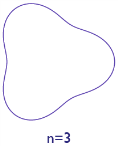 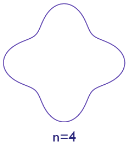 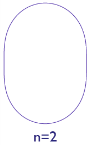 n=2
n=3
n=4
n=5
(         )
10 December 2011
HIM2011-12
24
70-80%
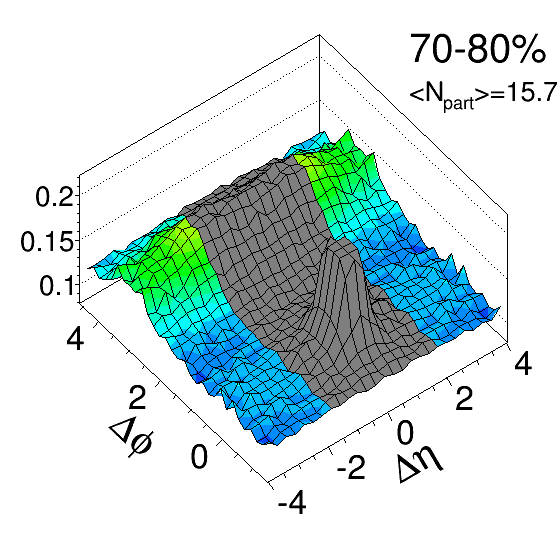 v2 from Long-Range Correlations
ZPC70, 665 (1996)
PRC81, 054905 (2010)
0-5%
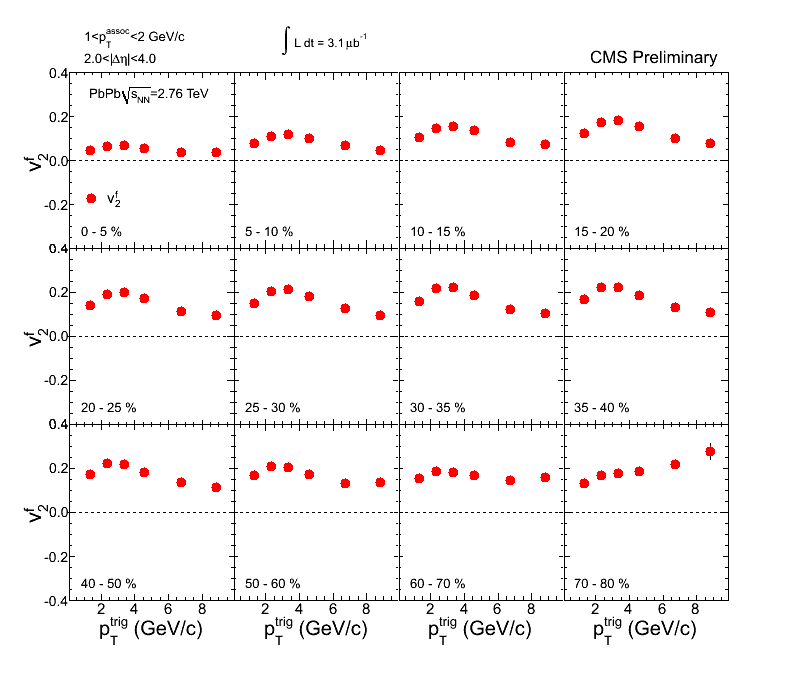 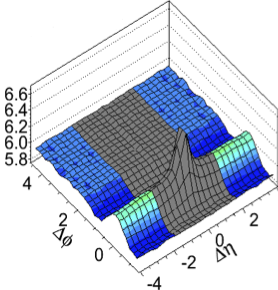 10 December 2011
HIM2011-12
25
v2f
v2{2}
v2{4}
70-80%
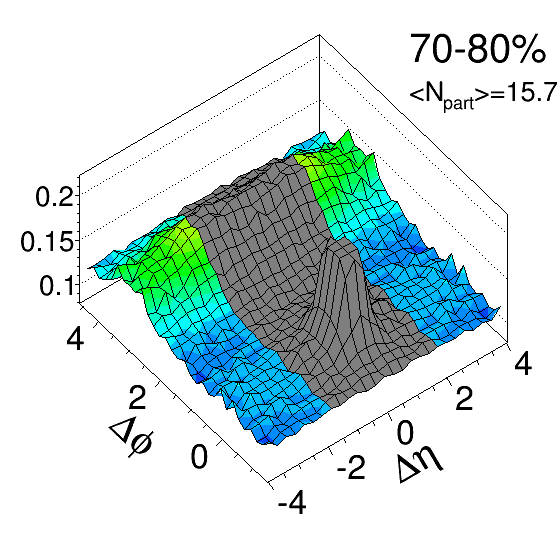 v2 from Long-Range Correlations
ZPC70, 665 (1996)
PRC81, 054905 (2010)
0-5%
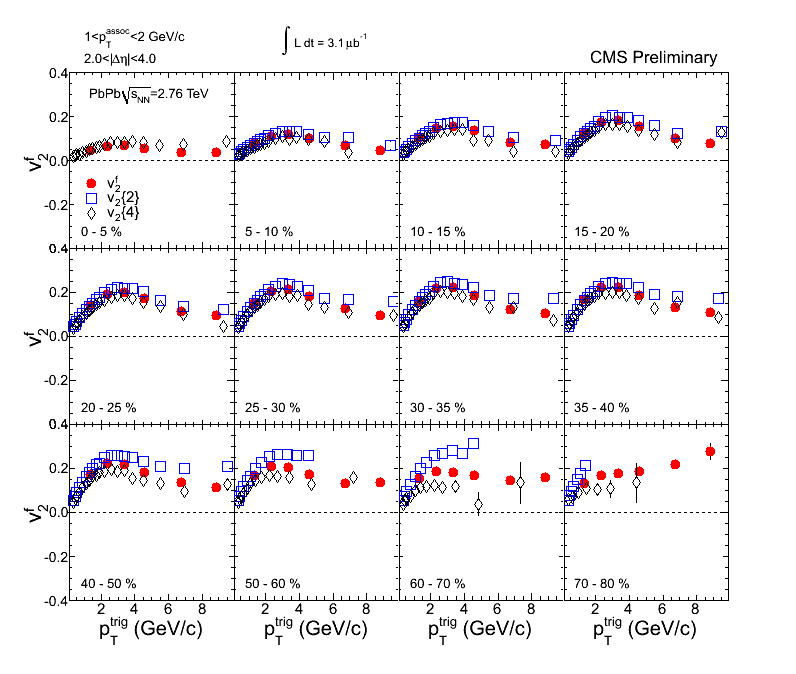 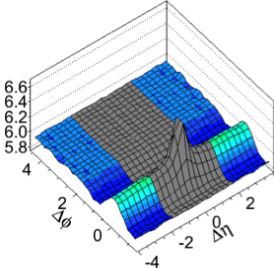 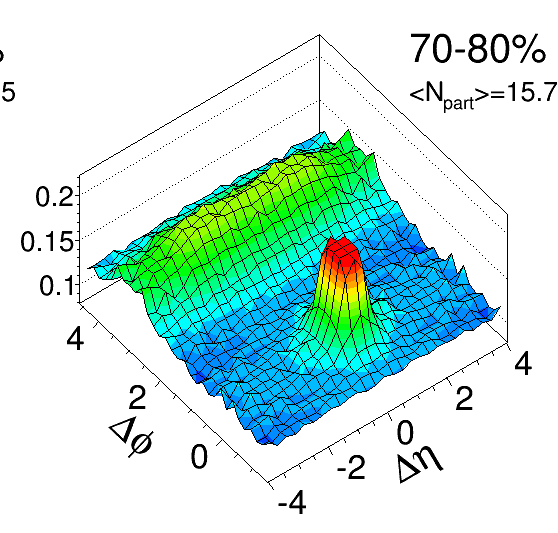 10 December 2011
HIM2011-12
26
70-80%
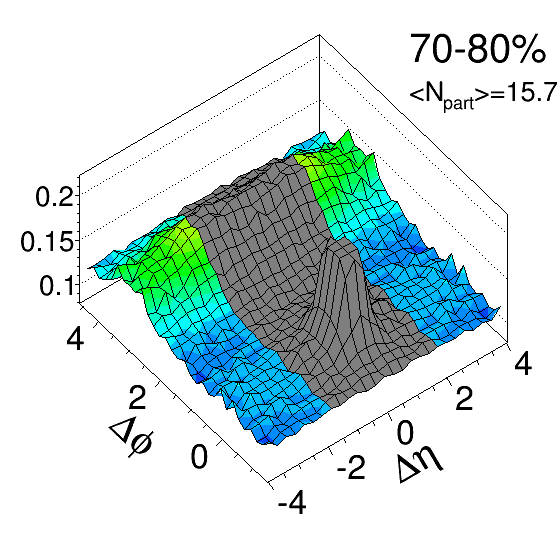 v3 from Long-Range Correlations
ZPC70, 665 (1996)
PRC81, 054905 (2010)
0-5%
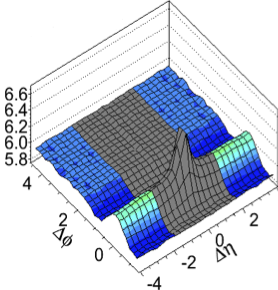 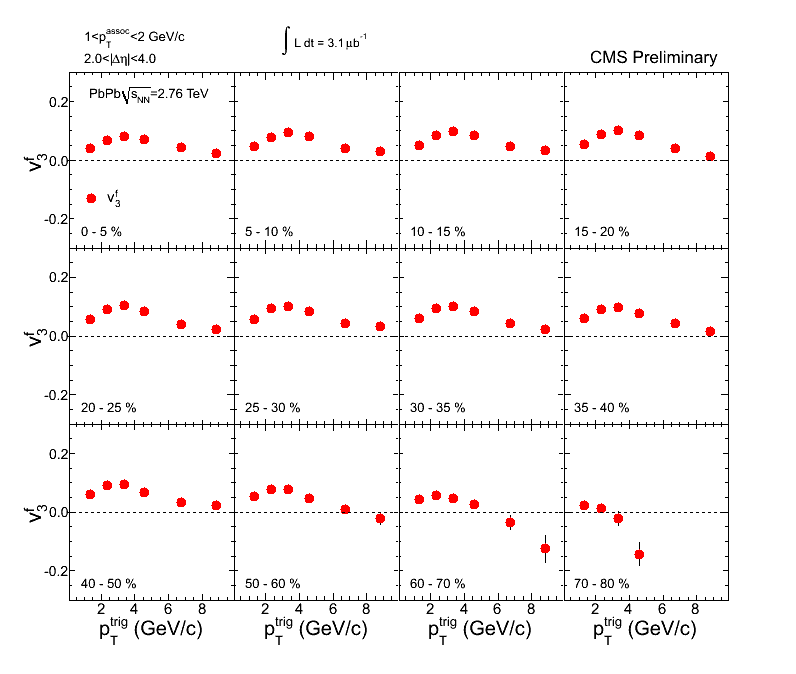 10 December 2011
HIM2011-12
27
v3f
v3{2}
v3 from Long-Range Correlations
ZPC70, 665 (1996)
PRC81, 054905 (2010)
0-5%
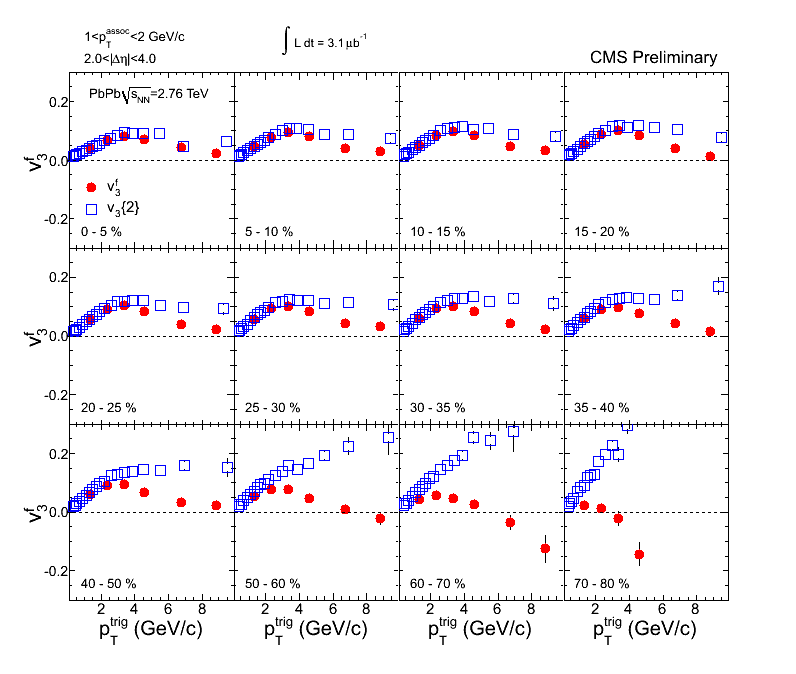 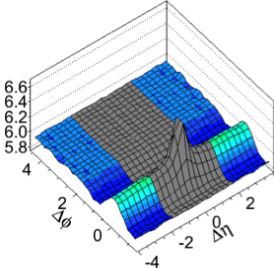 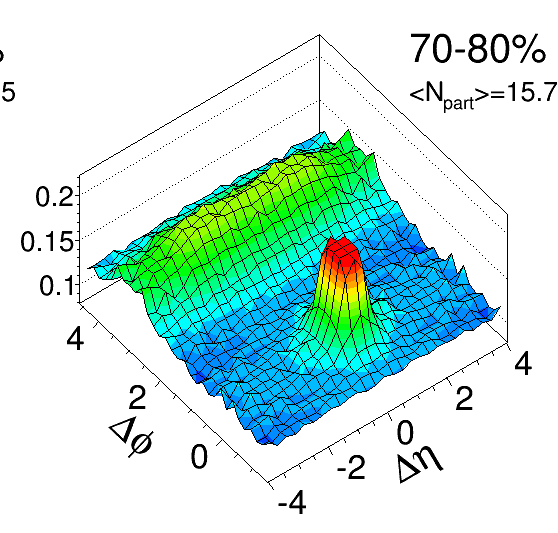 70-80%
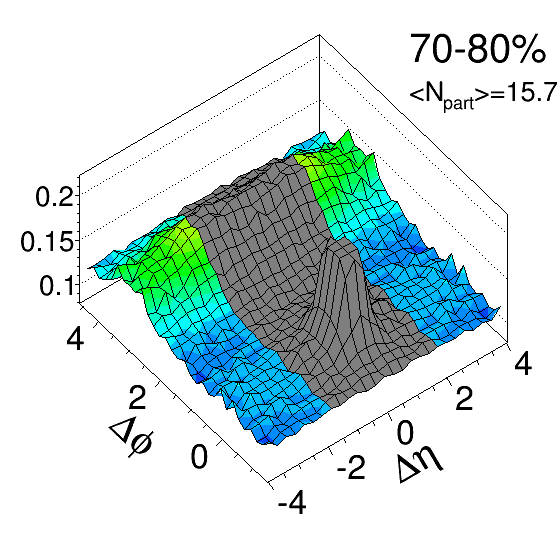 10 December 2011
HIM2011-12
28
Pb
Pb
Pb
Pb
vfn vs. Centrality
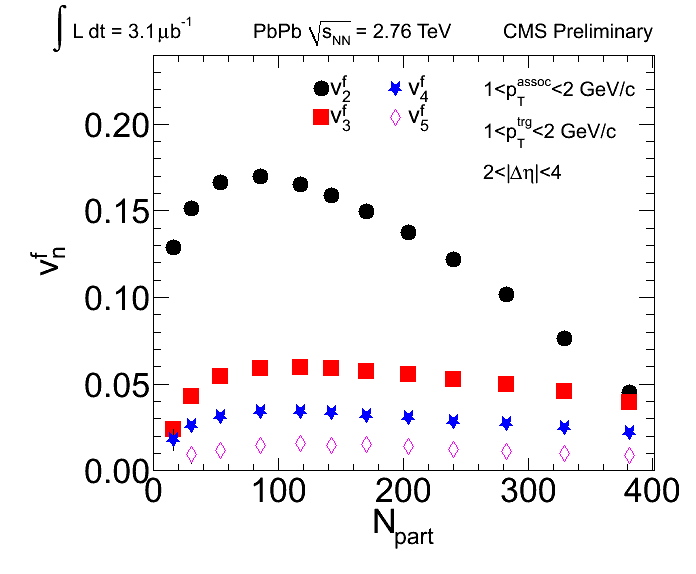 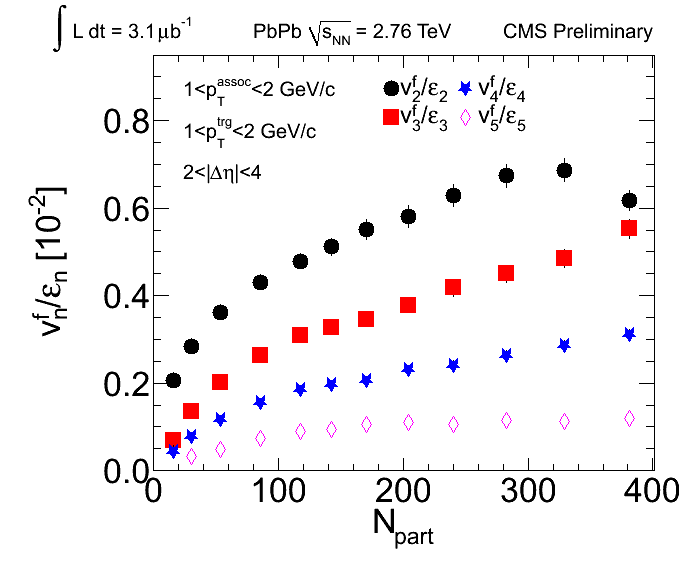 Powerful constraints on the viscosity of the medium 
Sensitive to the initial conditions
10 December 2011
HIM2011-12
29
More on v2
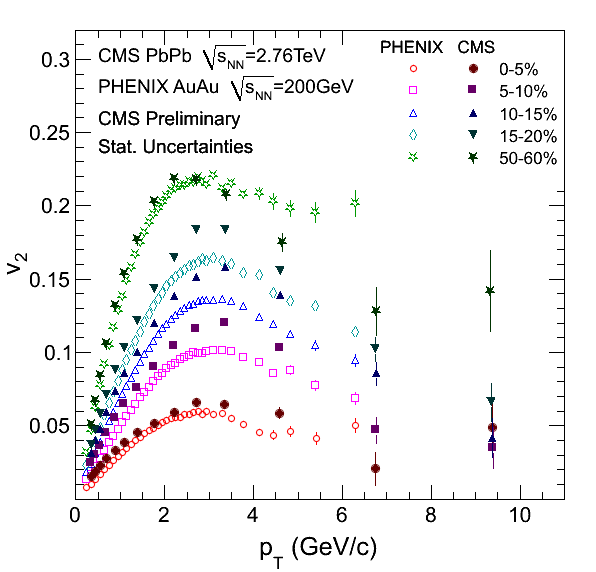 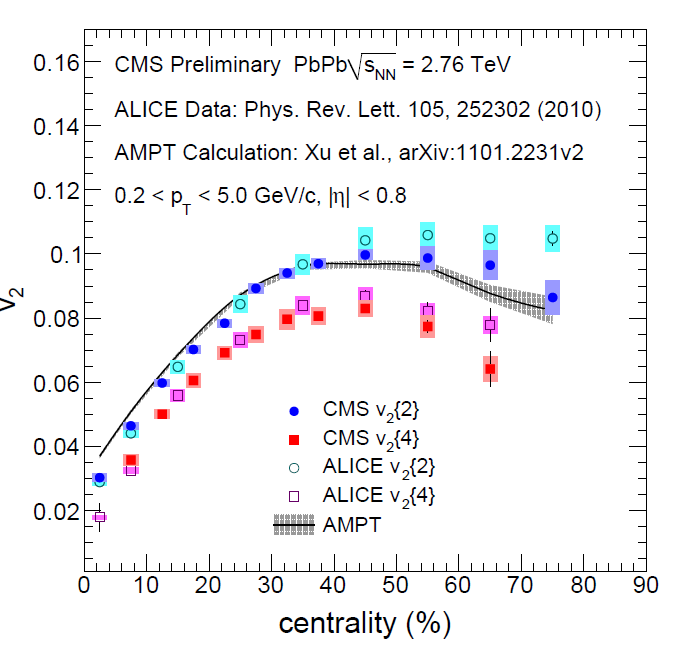 CMS and ALICE agree in general 
except in most peripheral events
PHENIX > CMS at high pT 
for centrality > 30%
10 December 2011
HIM2011-12
30
Systematics on v2
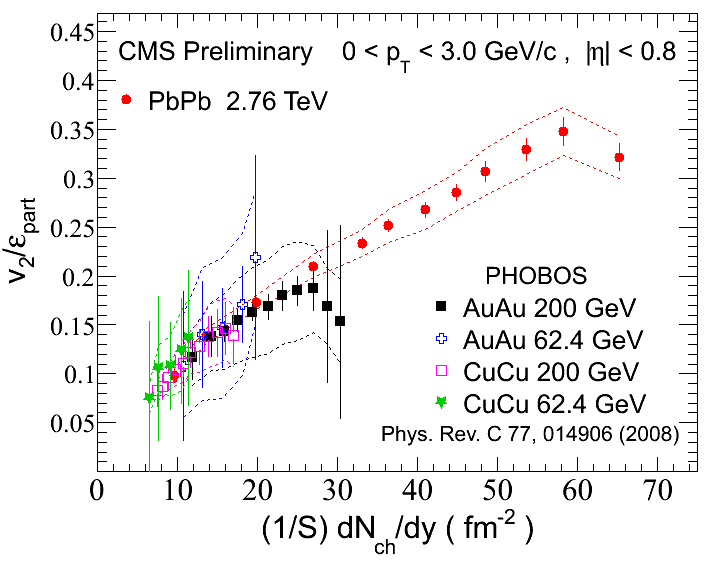 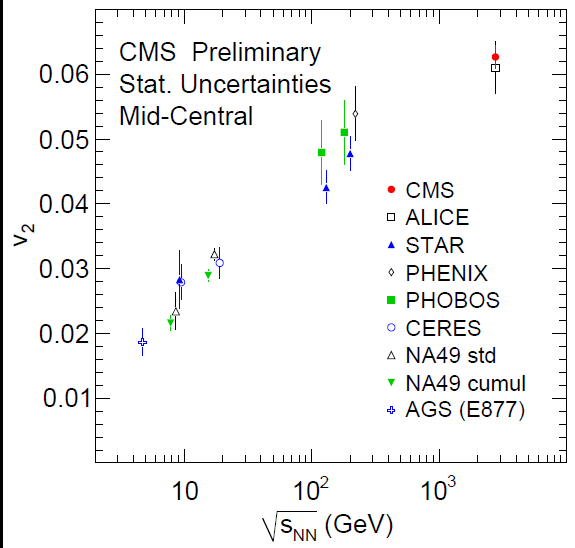 Smooth increase 
from RHIC to LHC by 15-20%
10 December 2011
HIM2011-12
31
v4 and v6
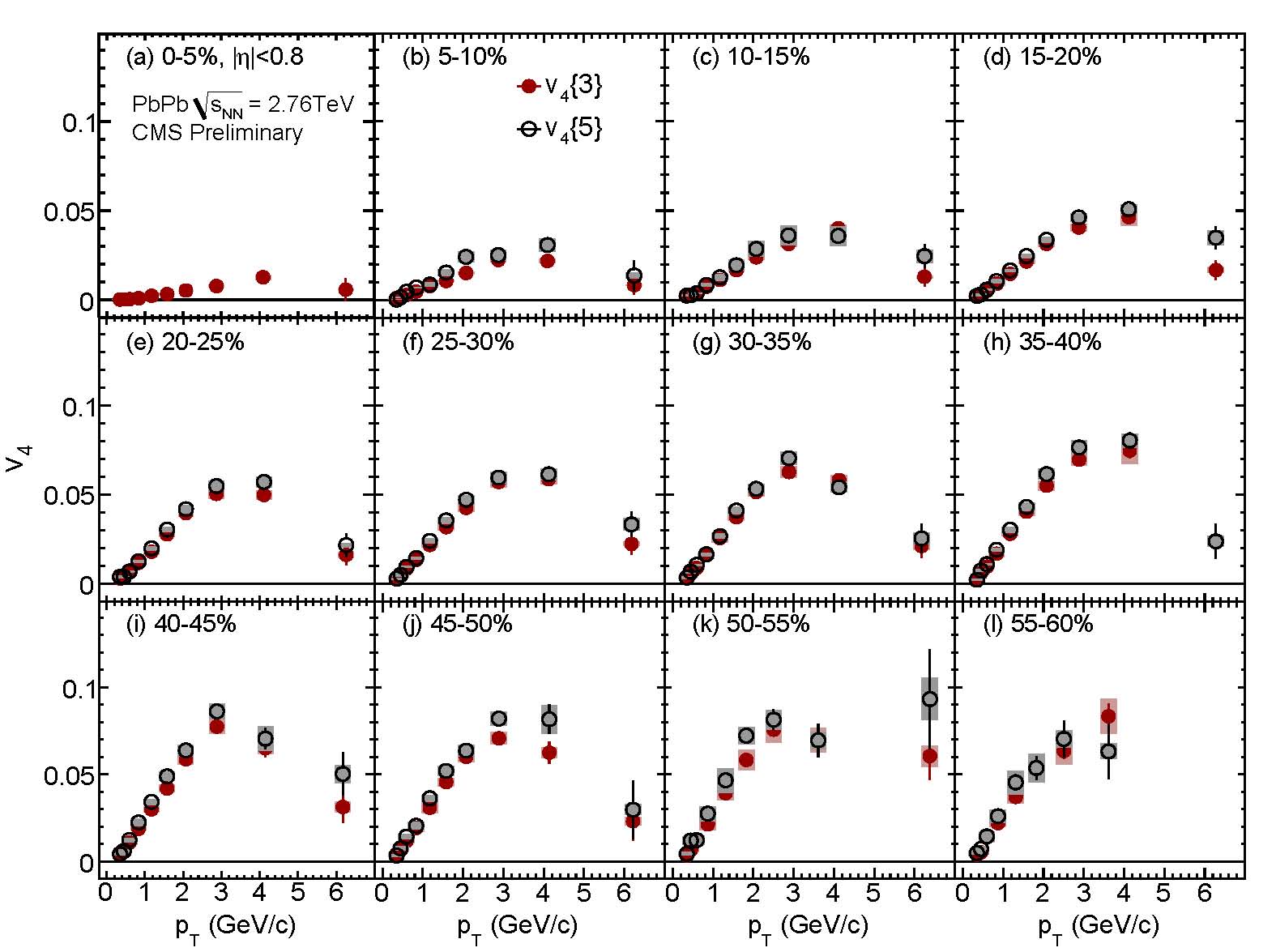 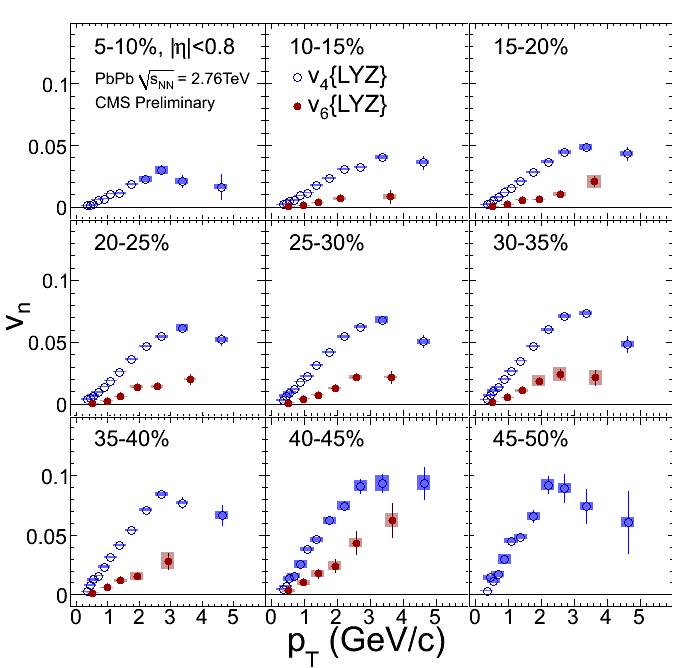 10 December 2011
HIM2011-12
32
v5
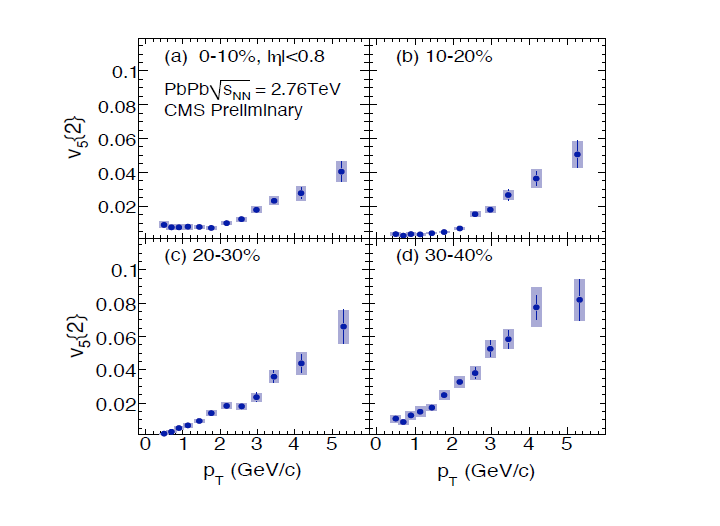 Alver et al., PRC82, 034913 (2010)
Prediction for RHIC, 0-5% centrality
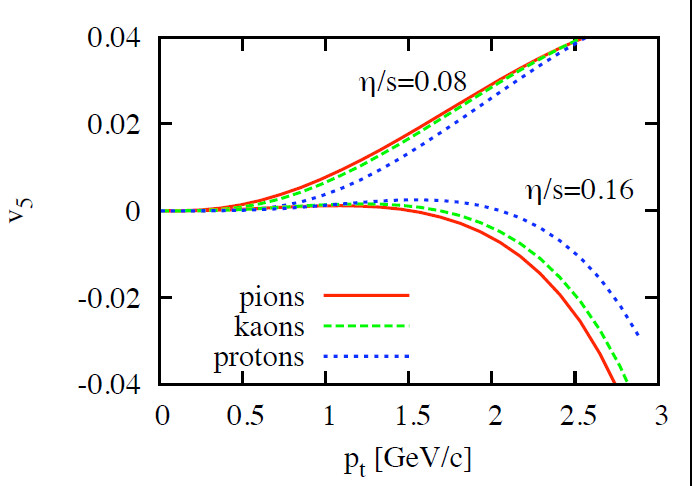 10 December 2011
HIM2011-12
33
Full Harmonic Spectra
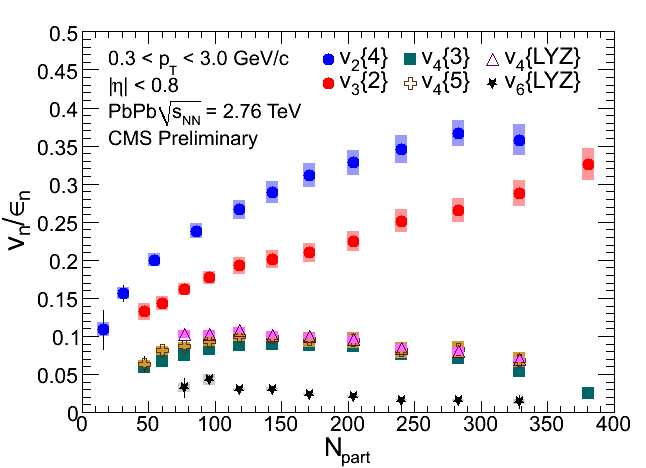 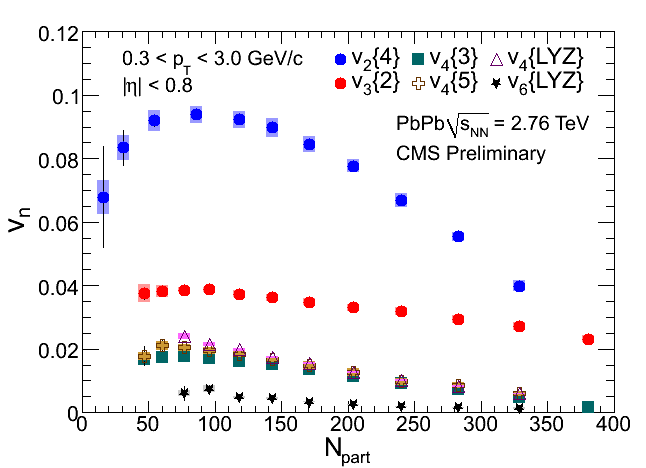 10 December 2011
HIM2011-12
34
Comparisons to Hydro
For Glauber initial conditions
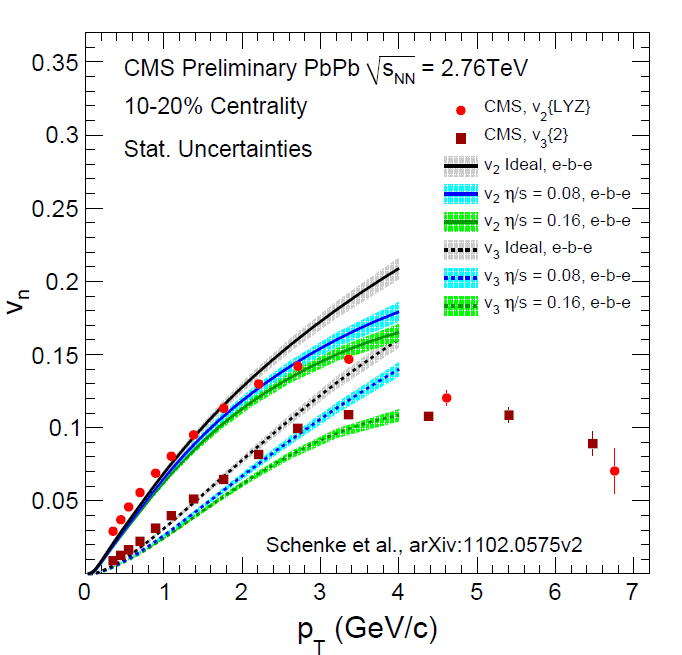 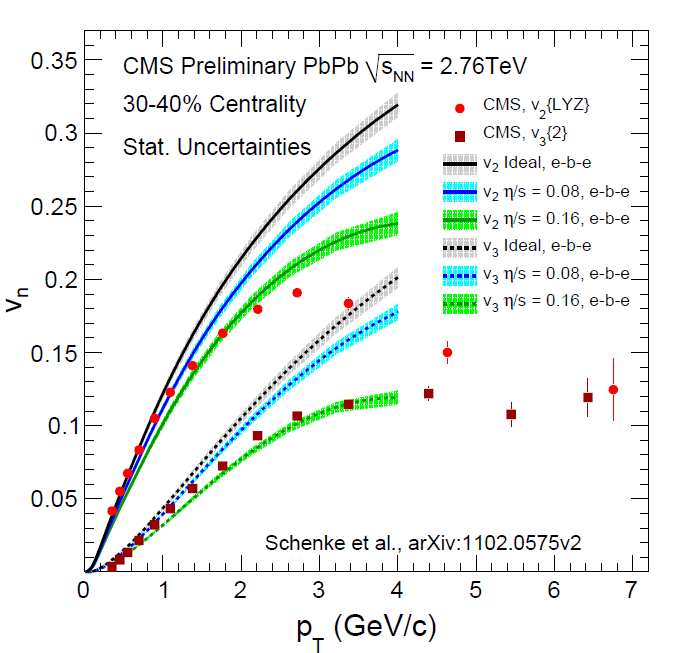 10 December 2011
HIM2011-12
35
Initial Conditions & η/s
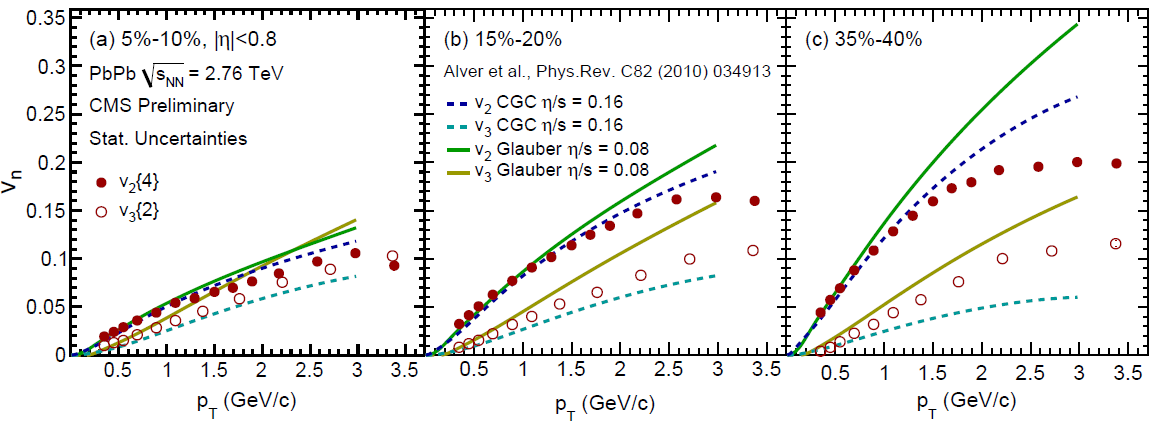 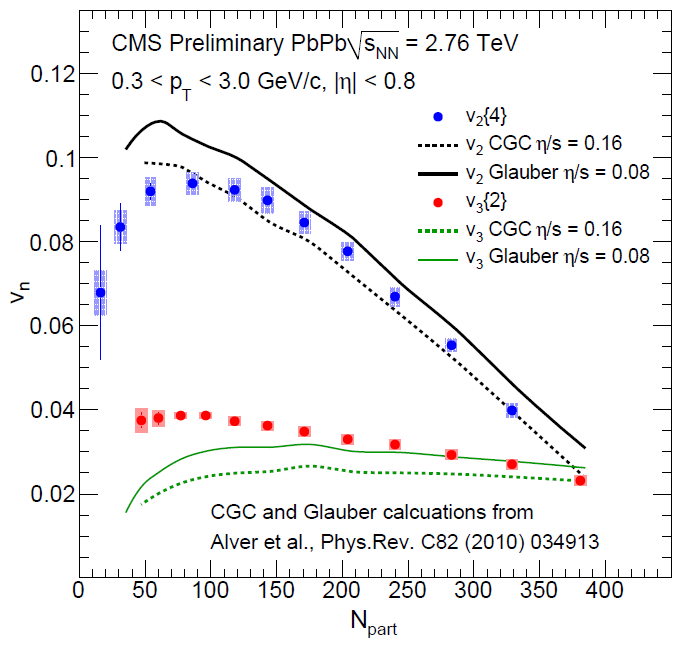 Different initial conditions add another parameter space
Quantitative comparison requires further tuning
Yet to be determined which set of parameters works best
10 December 2011
HIM2011-12
36
Summary
10 December 2011
HIM2011-12
37